Формирование финансовых механизмов обеспечения жилищного строительства и арендного жилья.
Москва, 2014
Программа «Стимул». Приоритеты.
Застройщик/
Инвестор/
Инициатор проекта
Целевой заем
Кредит
ОАО «АФЖС»
Банк Кредитор
Ограничение маржи банка не более 3,5%
100% размера кредита
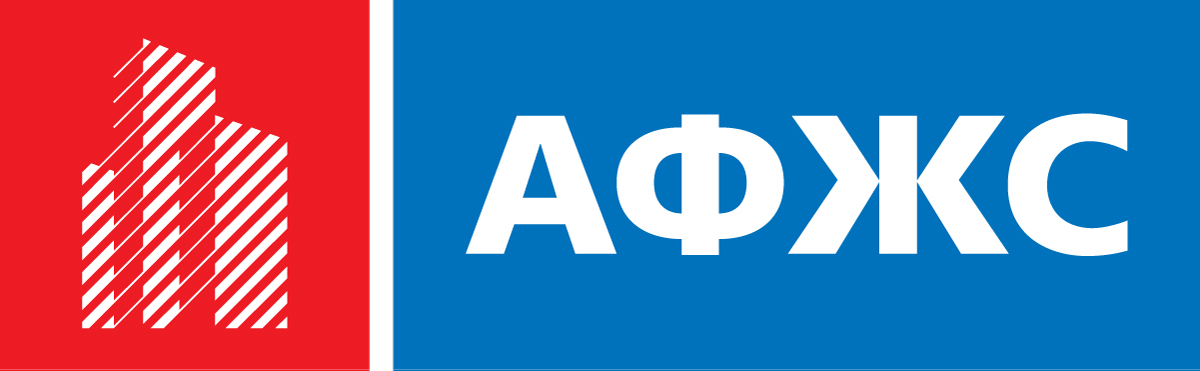 Сравнение выплат по стандартному аннуитетному кредитус выплатами по облигациям с залоговым обеспечением (пример инженерной инфраструктуры)
Входные параметры для реального проекта на 21 688 квартир:
(1 млн. кв. метров жилья):

Сумма – 575 млн. руб.
Срок – 30 лет.
Ставка по аннуитету – 9%
Ставка по облигациям  - ИПЦ+3%
Заселение – 3 года

Результат (платежи):
(А) аннуитет – 55,61 млн. руб.
(Б) облигации – 23,07 млн. руб.

Платежи по облигациям позволяют на начальном этапе иметь платеж около 40% от аннуитетного платежа по обычному кредиту даже с самой льготной ставкой 9% годовых.
Если ставка будет 12%, то аннуитет равен 71,05 млн.руб. и платеж по облигациям составит около 30% от аннуитета.
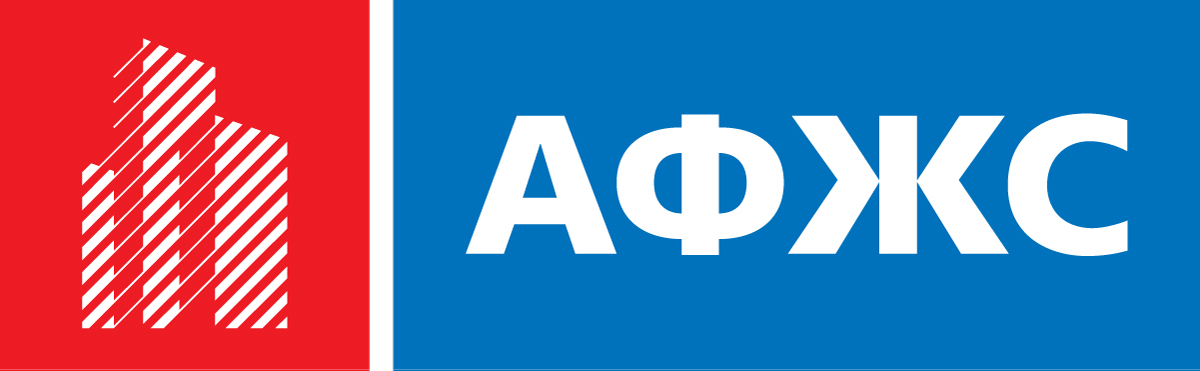 Арендное жилье. Действующий продукт.
Застройщик
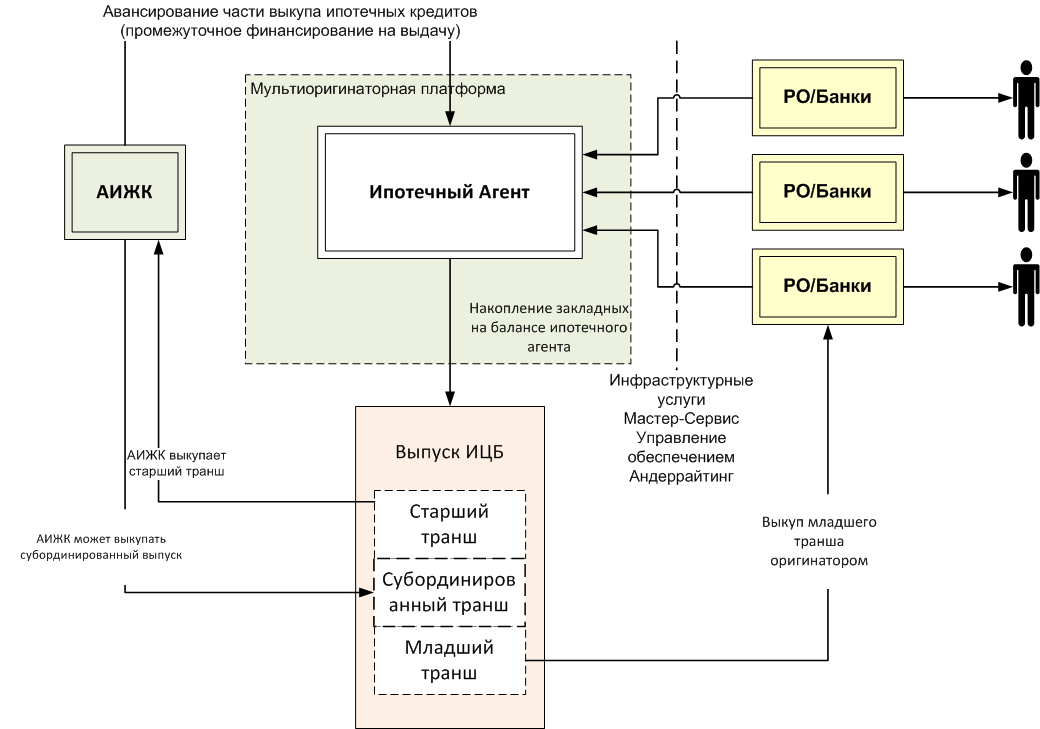 Покупка/
строительство арендного дома
СПК
 (специальная проектная компания)
Наем квартир
Взнос в УК 30%
Инициатор проекта
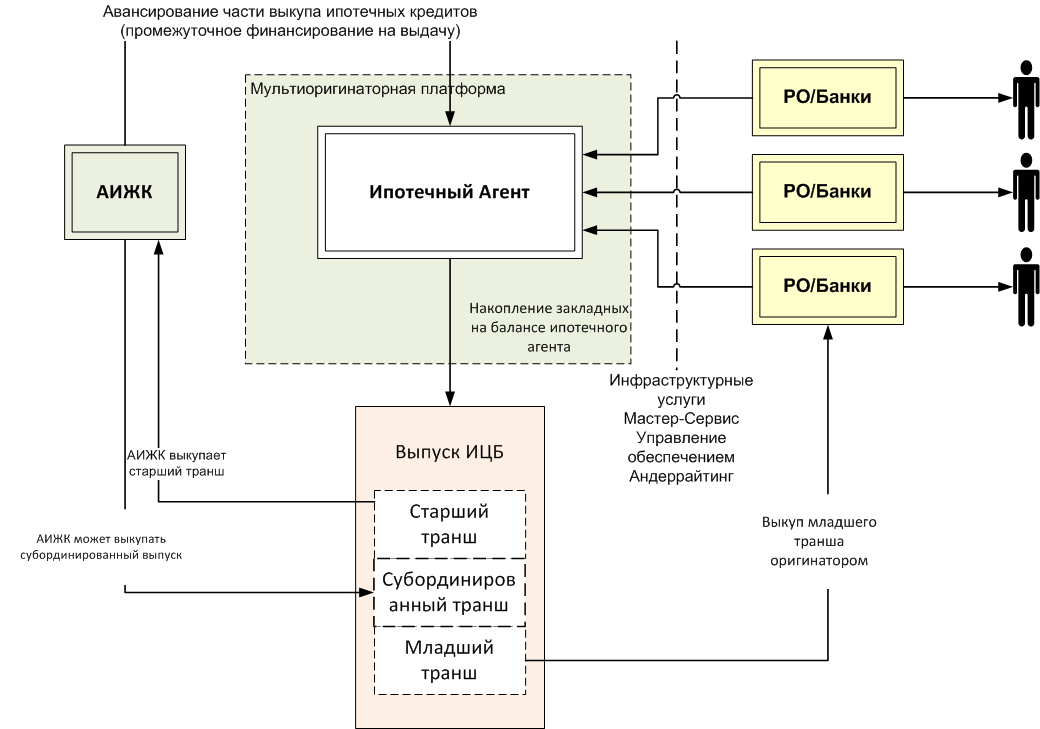 Залог арендного дома
Кредит 70%
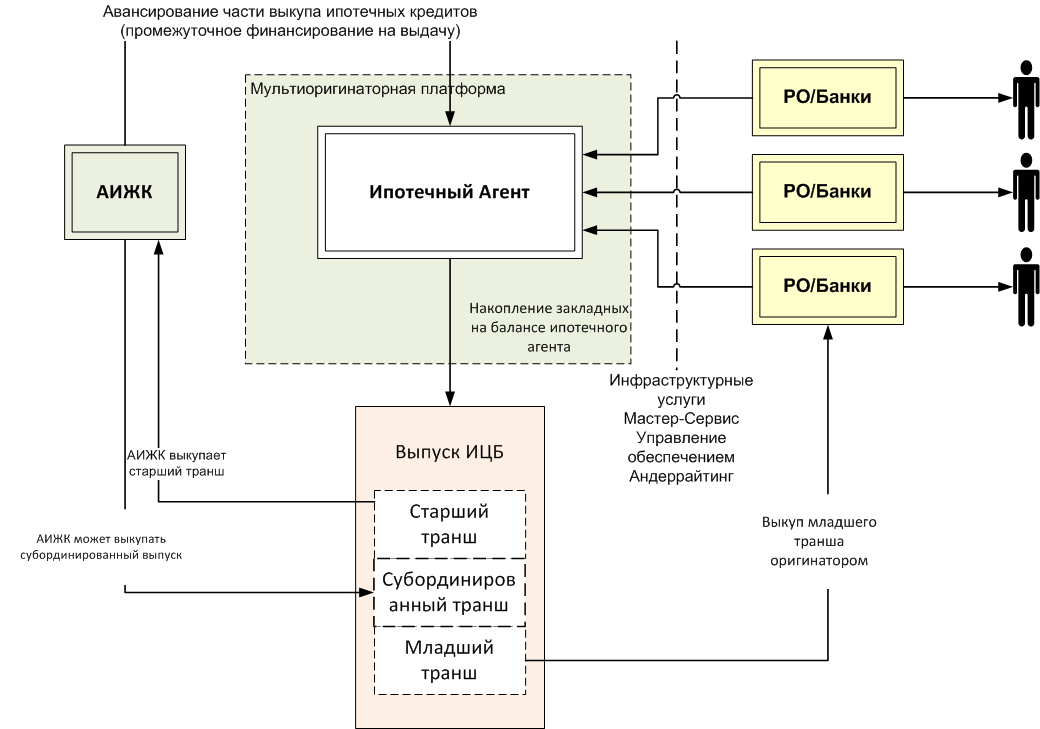 Выкуп закладной КЗ ≥ 70%
ОАО «АФЖС»
Банк
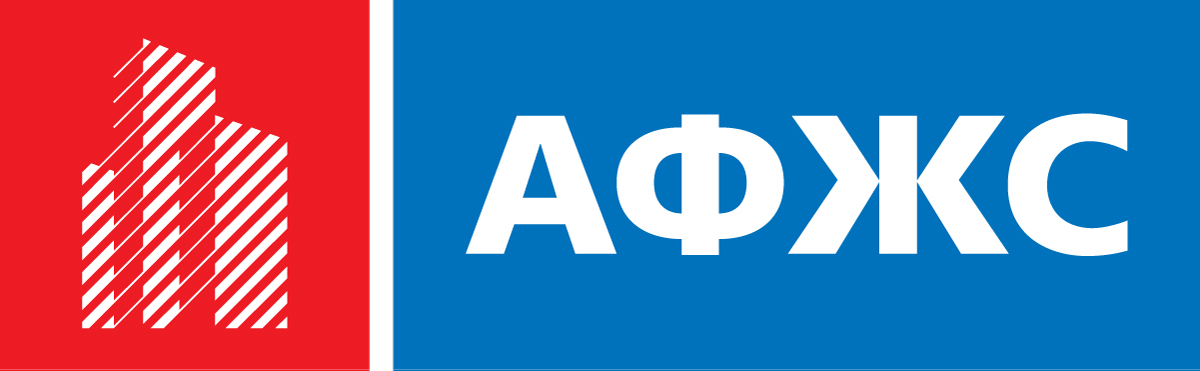 Арендное жилье. Действующий продукт
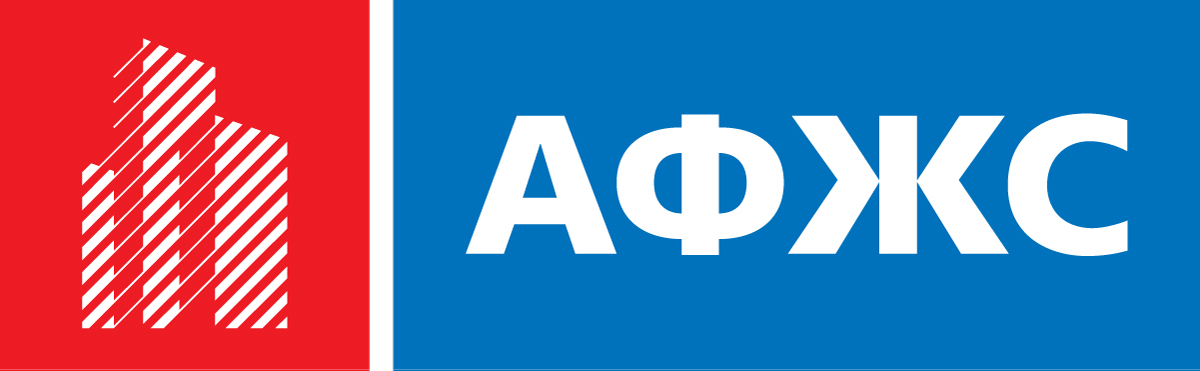 Арендное жилье. Новый механизм. ( № 379-ФЗ от 21.12.2013г.)
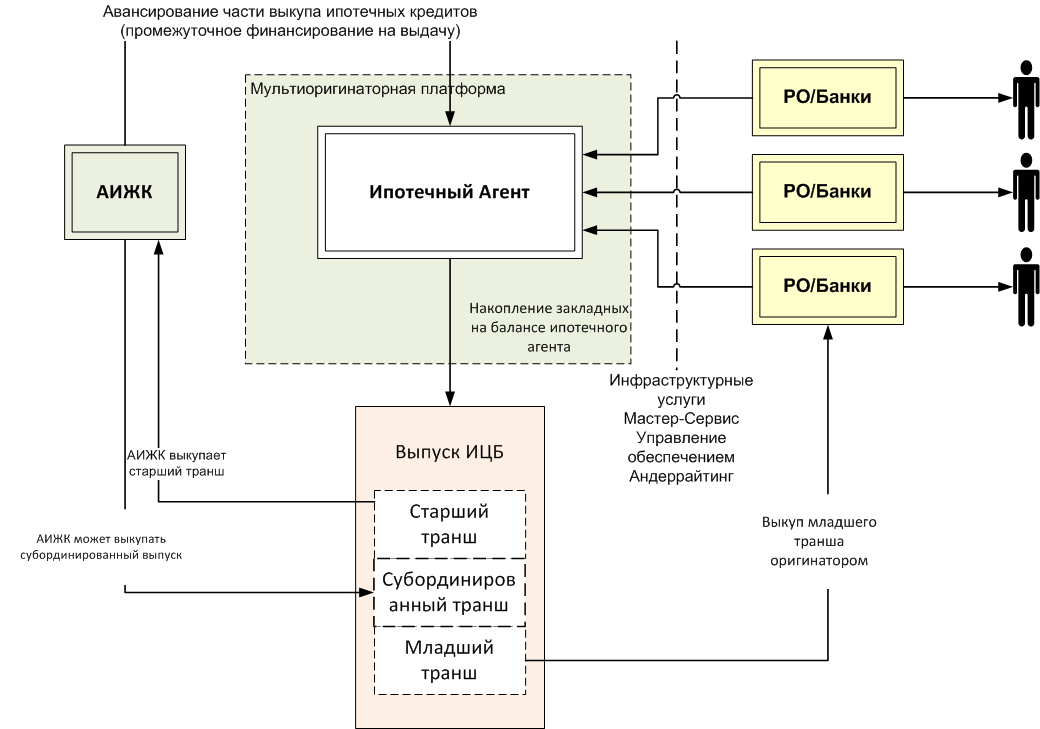 Договор сопровождения/сервиса 
(на Стандартах ОАО «АФЖС»)
Сдача в наем 
(Стандарты АФЖС)
Инициатор проекта
ОАО «АФЖС»
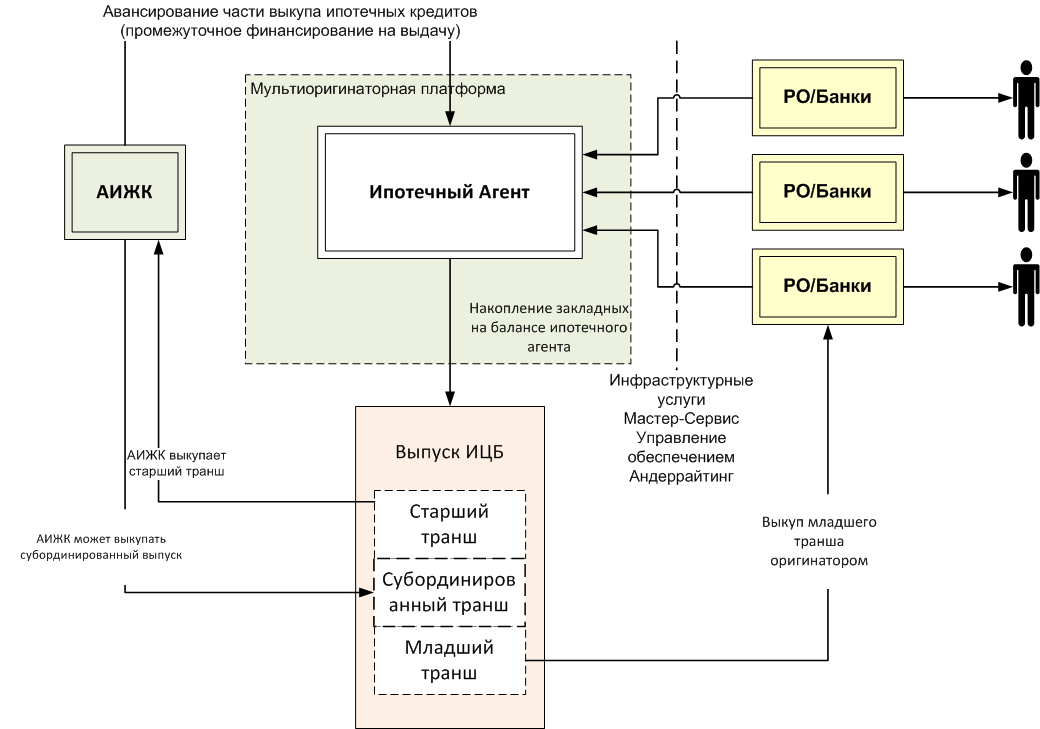 Младший транш 10%
Управляющая компания (единоличный исполнительный орган)
Рыночный инвестор, НПФ
Мезонин 20%
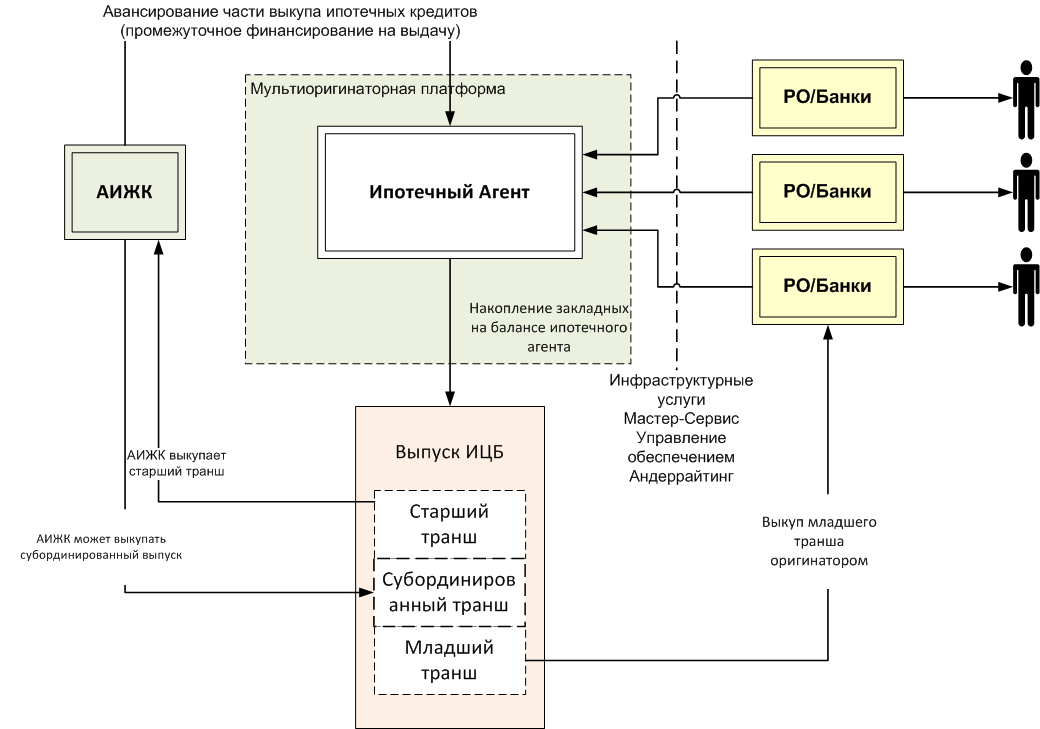 СОПФ 
(Специальное общество проектного финансирования)
Выпуск 
Облигаций с залоговым обеспечением
Старший транш 70%
ОАО «АИЖК»
Покупка/строительство арендного дома/квартир
Застройщик
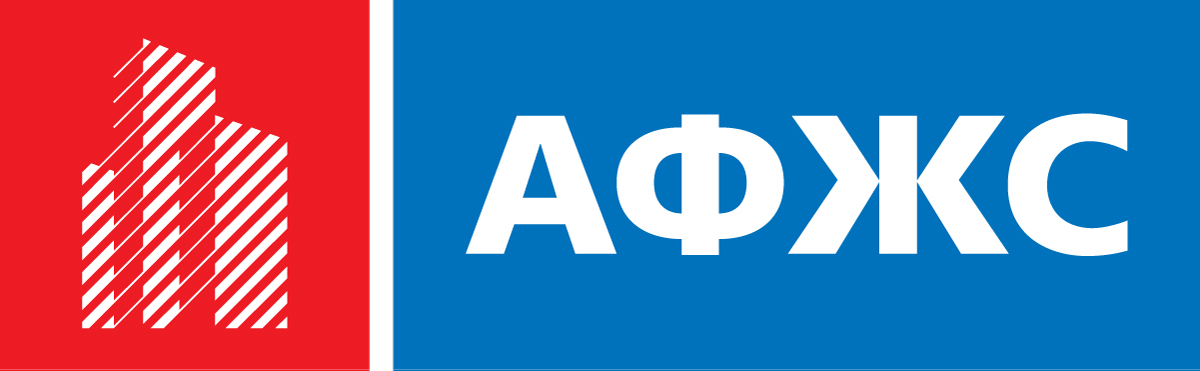 Недостатки и риски
Преимущества
Арендное жилье. Новый механизм.
(№379-ФЗ от 21.12.2013г.)
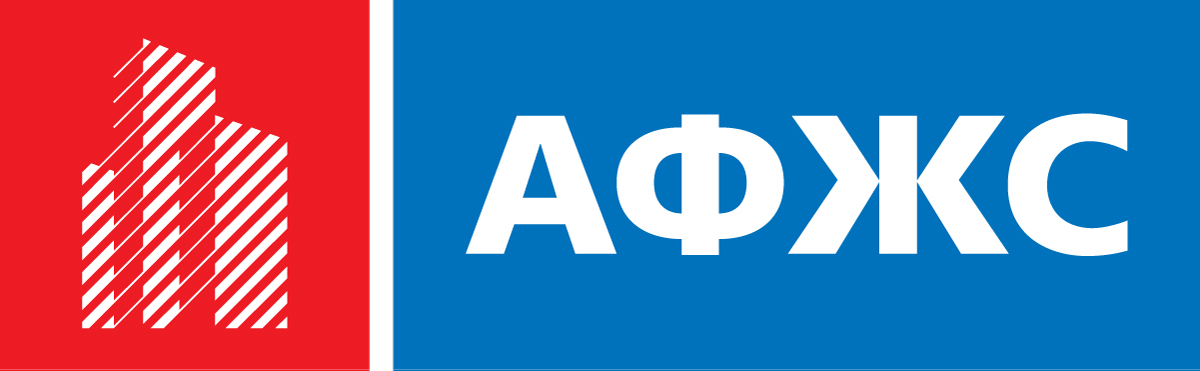 Комплексное освоение территорий (КОТ)
Покупка жилья
ОАО «АФЖС»
Договор сопровождения 
(на Стандартах ОАО «АФЖС»)
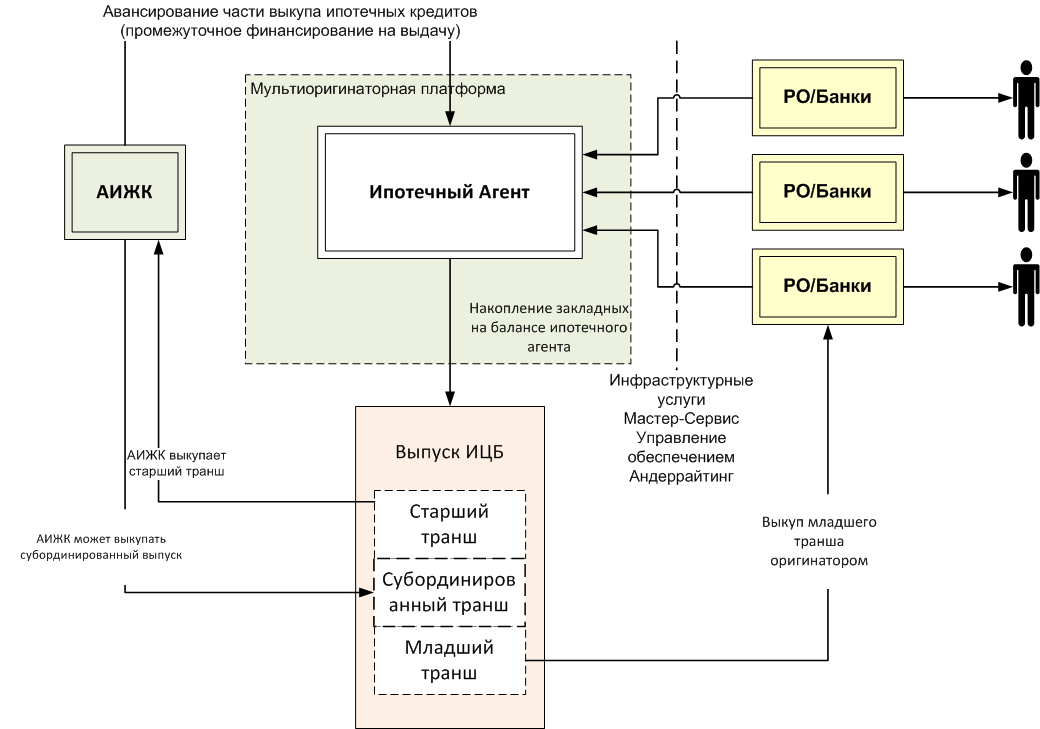 Сдача внаем
Инициатор проекта
Управляющая компания
Жилье
СОПФ
Арендное жилье
Договор выкупа 
в рассрочку
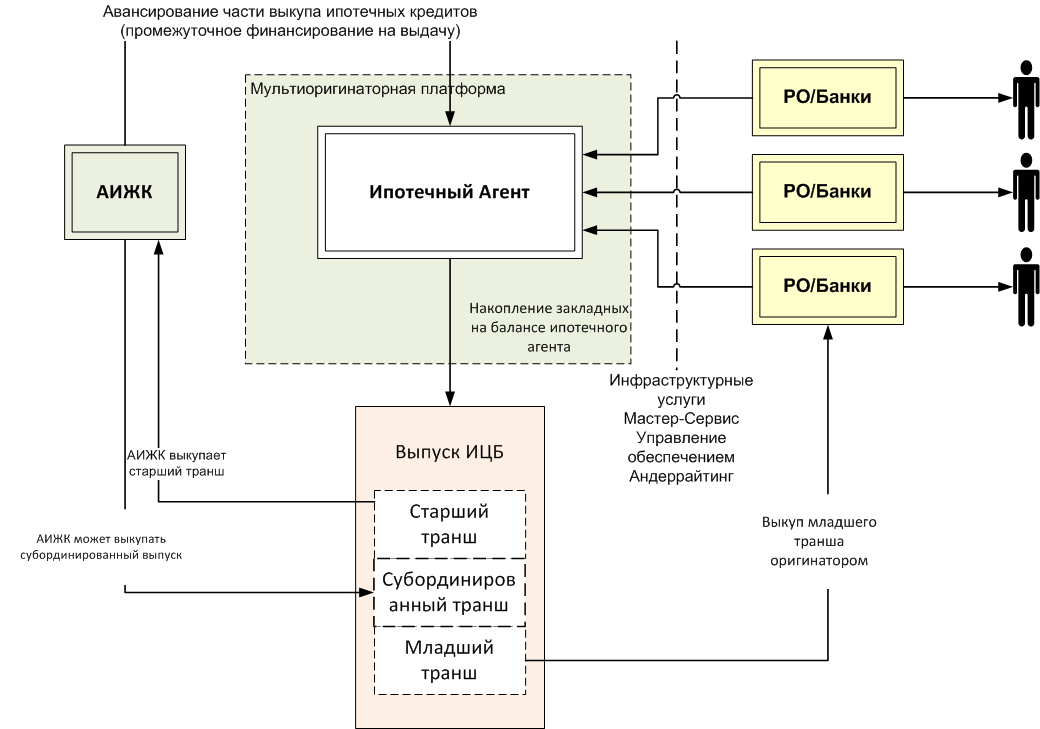 Социальные услуги
Муниципалитет
КОТ
Арендное жилье
СОПФ 
Социальная инфраструктура
Выкуп 


объектов
Договор аренды с последующей передачей
Социальная инфраструктура
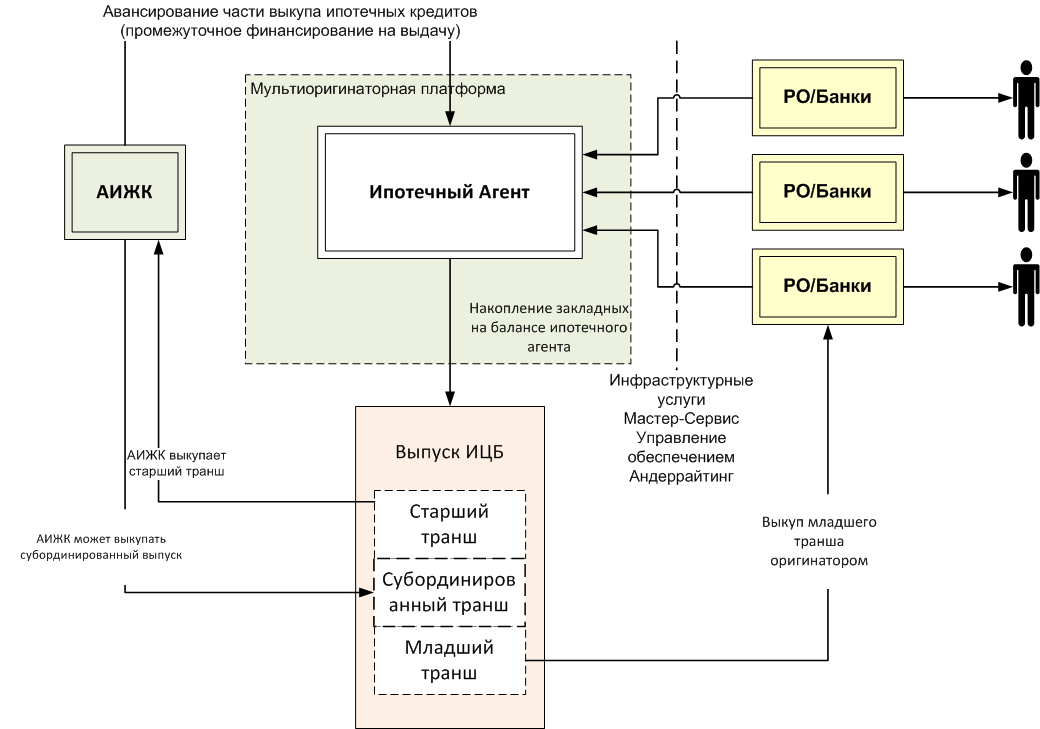 СОПФ
Инженерная инфраструктура
Коммунальные услуги
Инженерная инфраструктура
РСО
ОБЛИГАЦИИ
Младший транш 10%
Мезонин 20%
Старший транш 70%
i+1%
%
i+(от 2 до 3)%
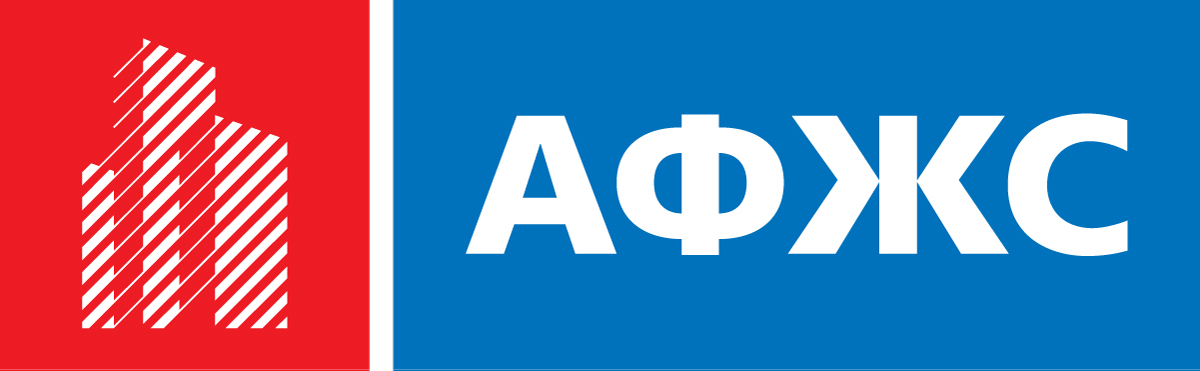 Инициатор/РСО/
Субъект РФ
ОАО «АИЖК»
Рыночные инвесторы